Tarifas
Escuela Multideporte Centro deportivo Denia
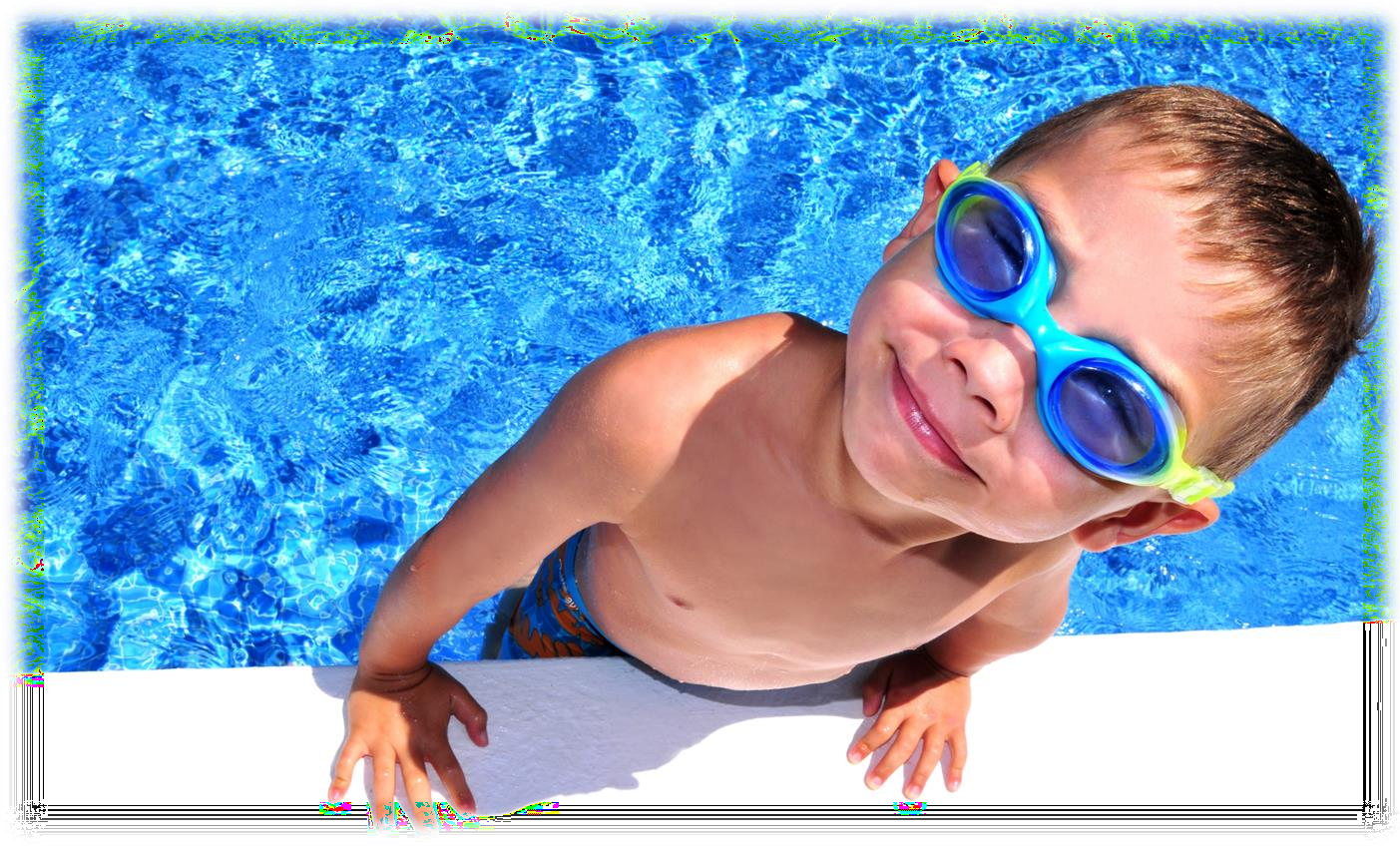 Las tarifas de este documento son orientativas. La empresa se reserva el
derecho de modificarlas en cualquier momento.
Escuela Multideporte
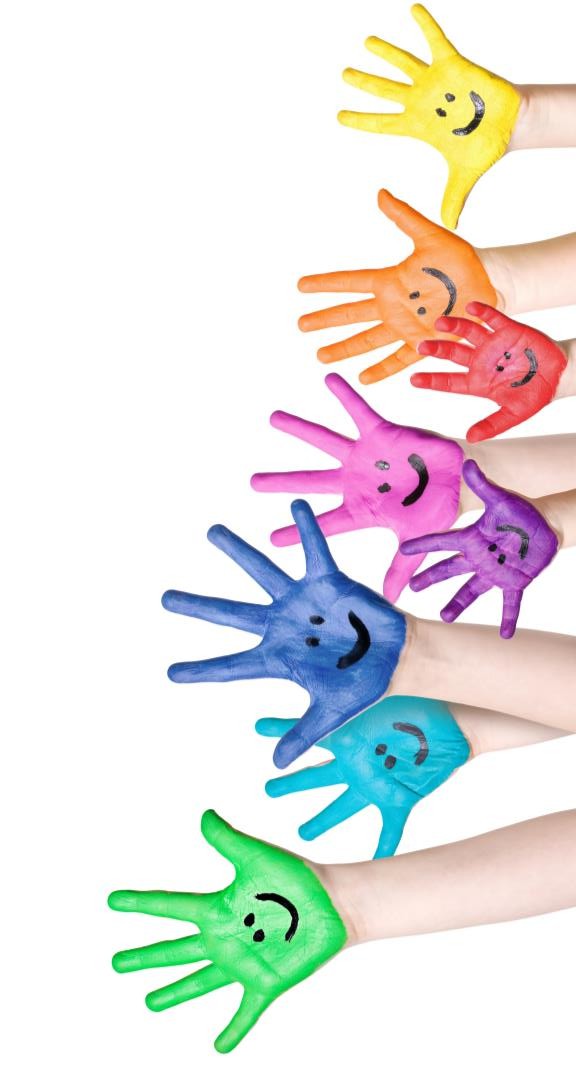 Tarifa cliente: inscrito como abonado o cursillista desde enero’25
-10% descuento en la escuela: a partir del 2º hermano
Otras tarifas
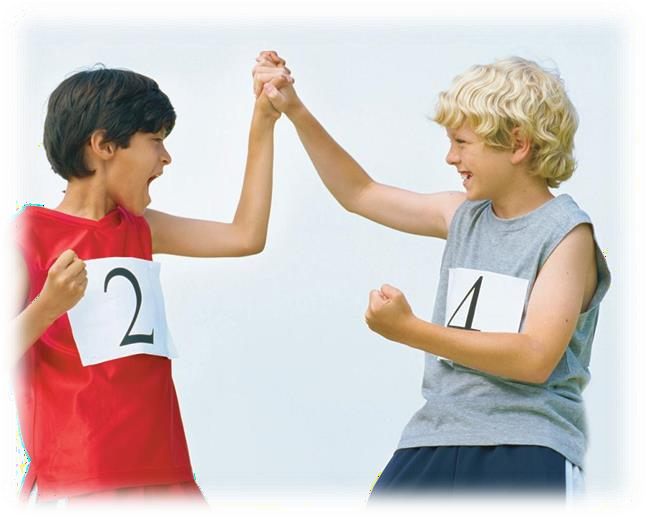 Horarios:
Ludoteca matinera: 07:45-08:45 (Llegada en la recepción)
Escuela Multideporte: 08:45-14:00 (Llegada y recogida en zona Trinquet)
Ludoteca: 13:45-14:45 (Recogida en la recepción) 
Comedor: 13:45-15:30 (Recogida en la recepción)

Los 4 servicios se pueden adquirir en pack de semanas o por días sueltos.